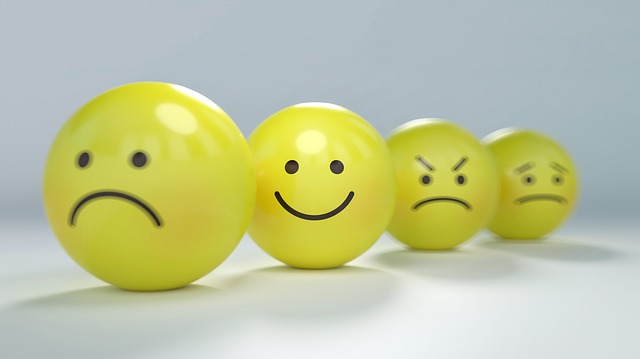 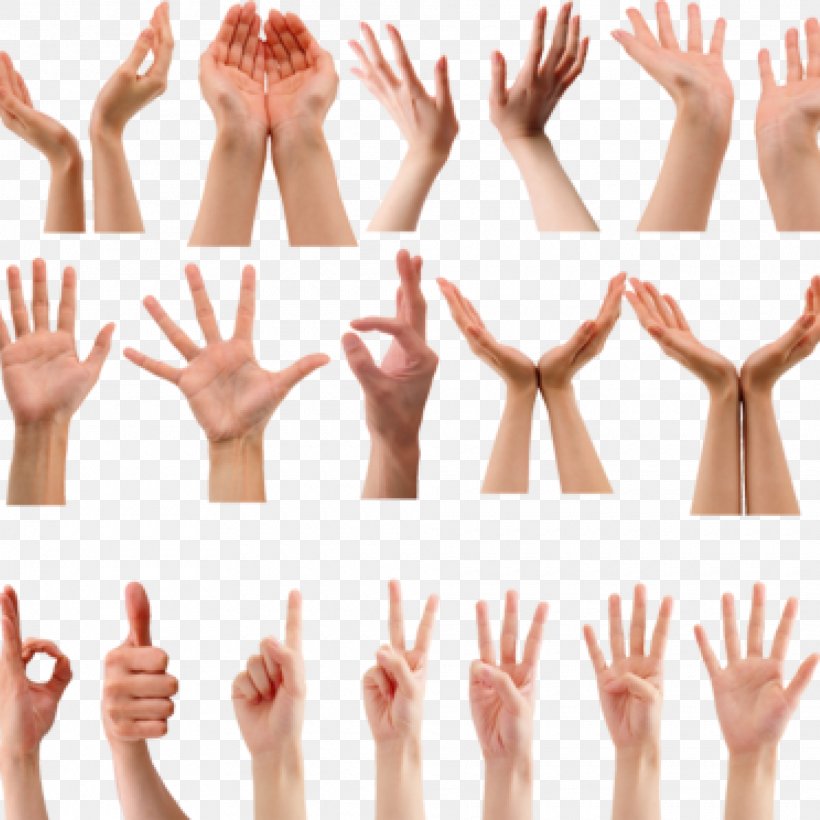 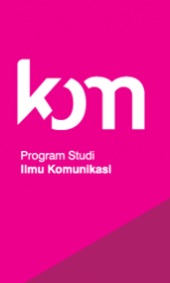 Komunikasi Non-Verbal
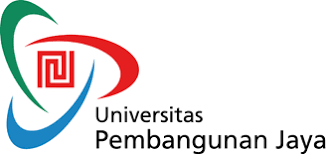 Nathaniel Antonio Parulian, S.Psi, M.I.Kom
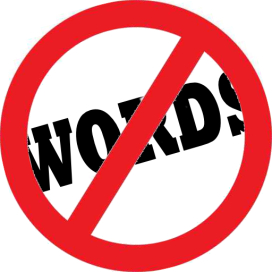 Komunikasi Non-Verbal
“Semua aspek komunikasi yang bukan berupa kata-kata”
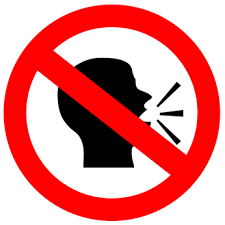 ** Bentuk komunikasi non-verbal:
Gerakan & bahasa tubuh, ekspresi wajah, bentuk fisik, perubahan nada suara, warna suara, volume & aksen, benda-benda pribadi, perhiasan & pakaian.
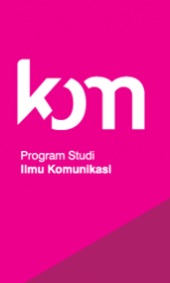 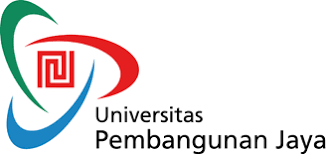 Persamaan Komunikasi Verbal & Komunikasi Non-Verbal
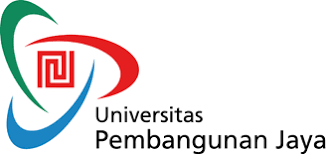 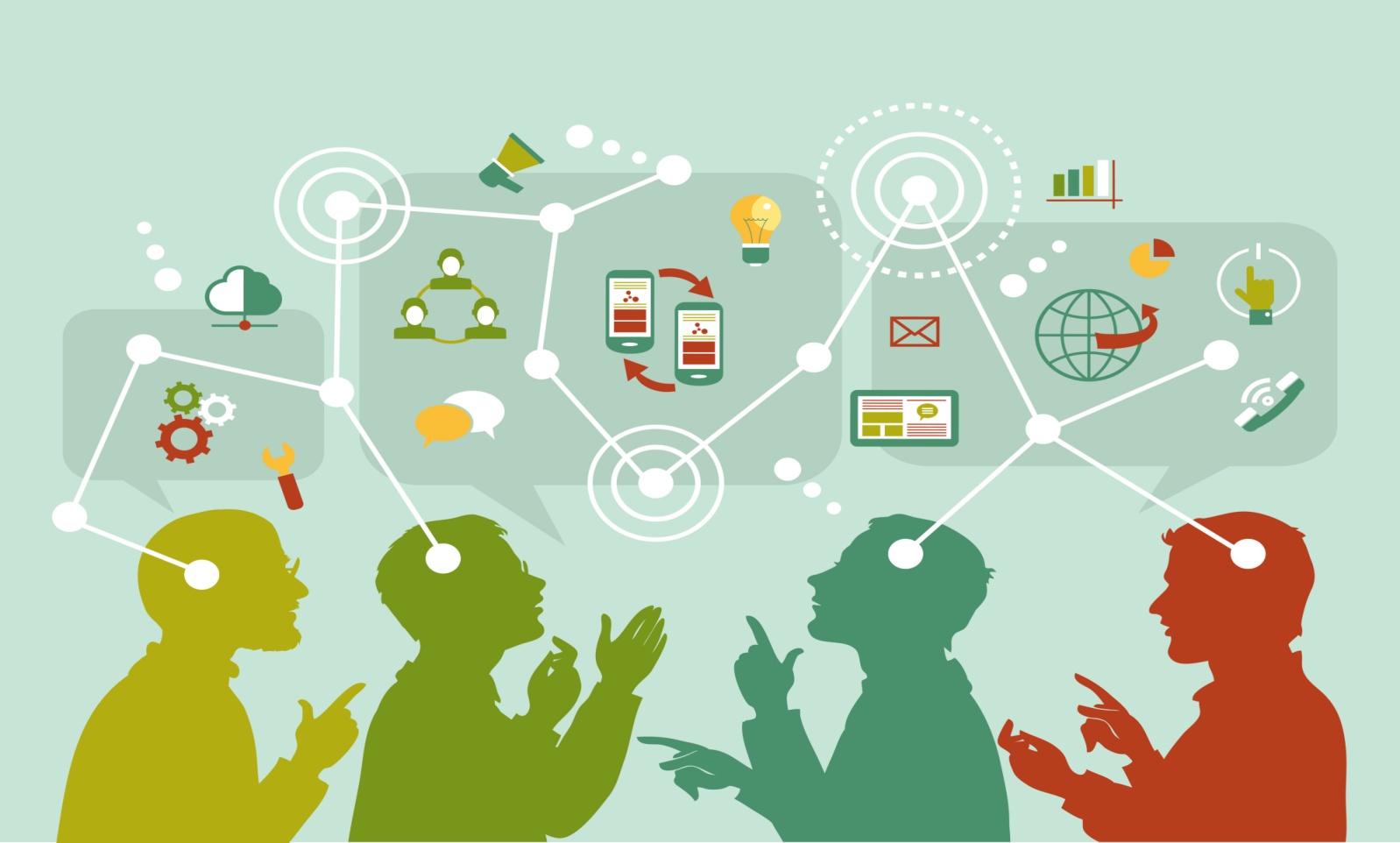 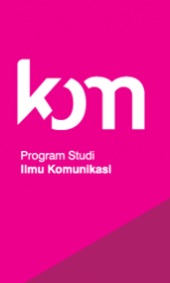 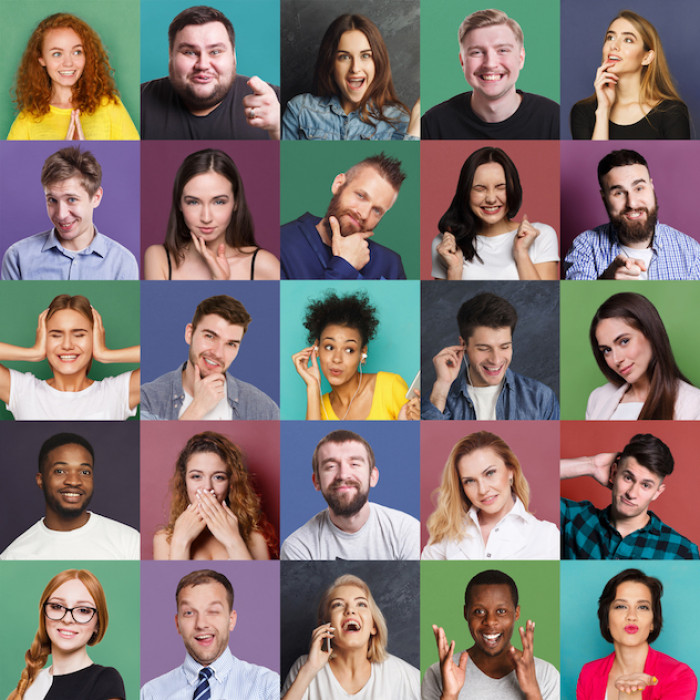 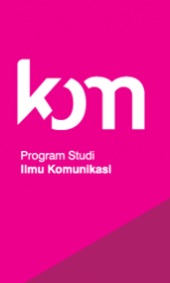 Komunikasi Non-Verbal  = Simbol
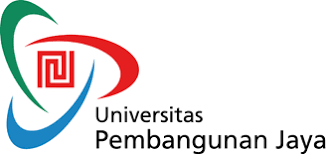 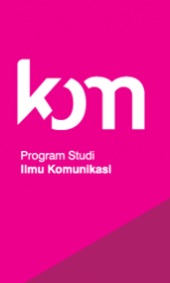 Komunikasi Non-Verbal  = Aturan
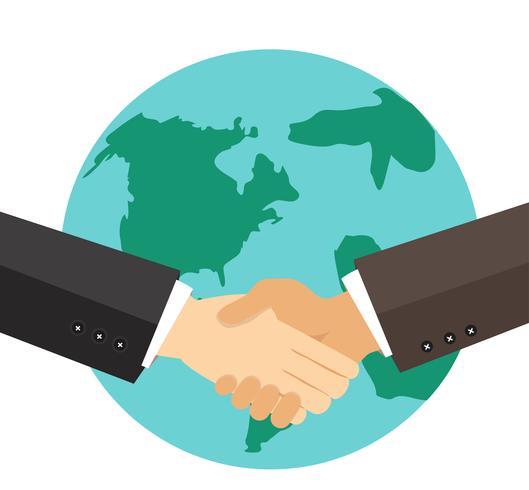 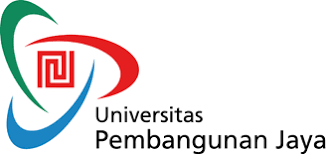 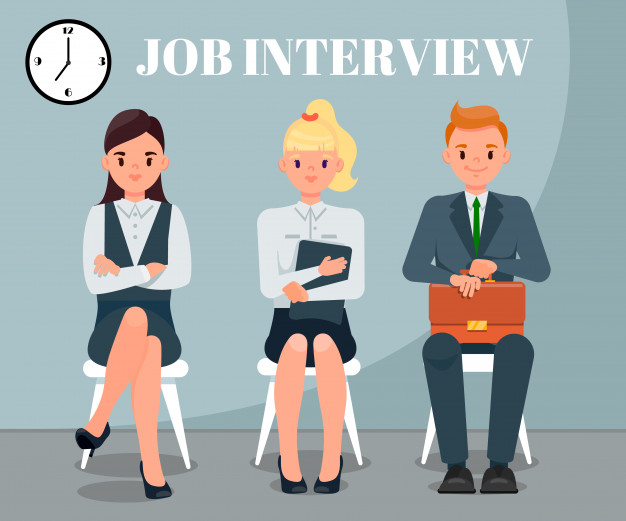 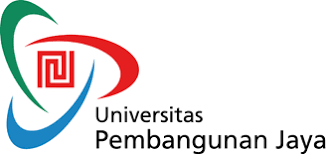 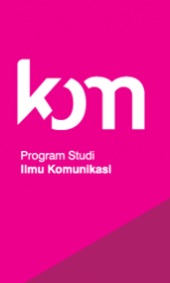 Komunikasi Non-Verbal  = Sengaja/Tidak di Sengaja
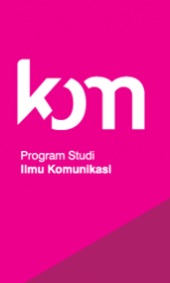 Komunikasi Non-Verbal  = Refleksi Budaya
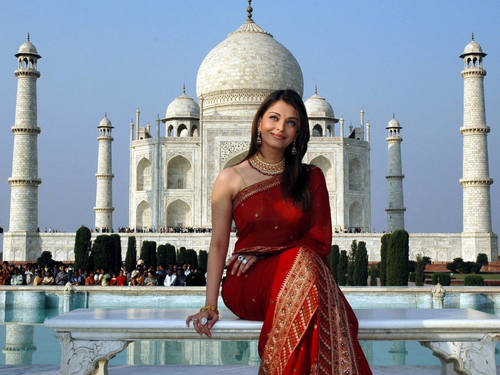 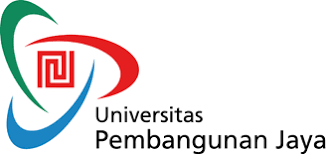 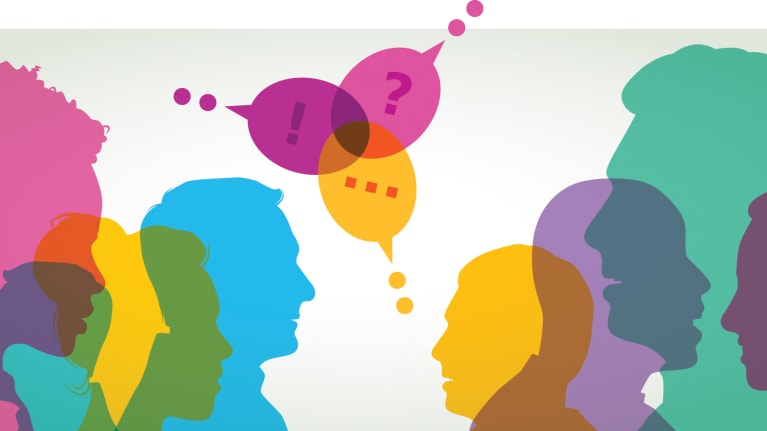 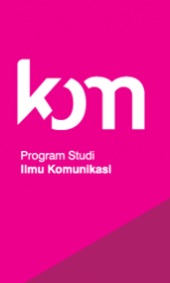 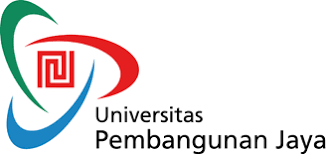 Perbedaan Komunikasi Verbal & Komunikasi Non-Verbal
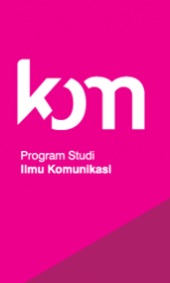 Komunikasi Non-Verbal; 
Tanda yang Lebih di Percaya.
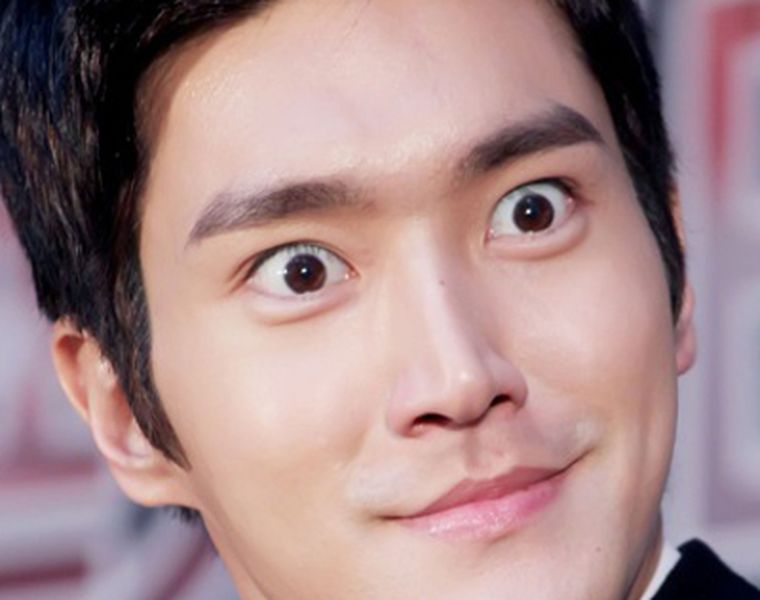 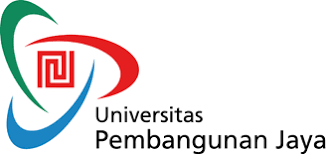 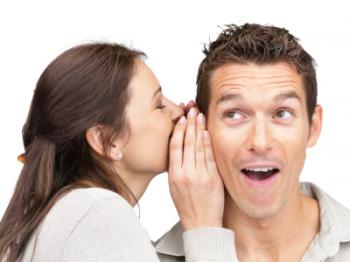 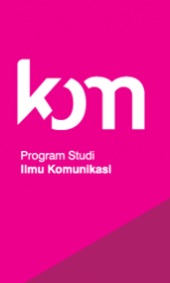 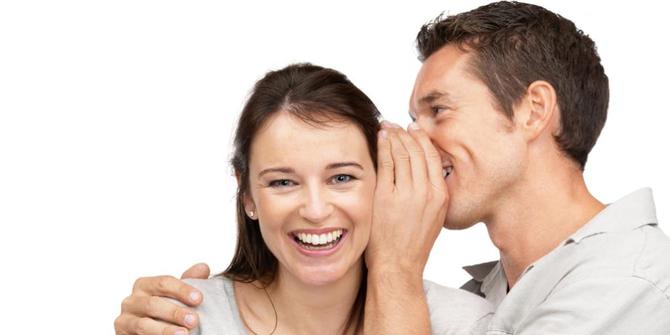 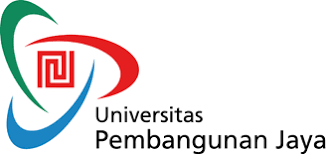 Komunikasi Non-Verbal; Bersifat Multi Jalur
Komunikasi Non-Verbal; Bersifat Terus Menerus
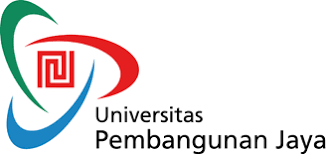 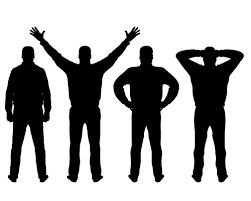 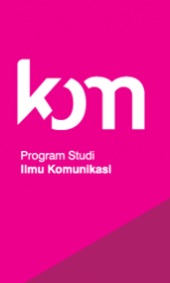 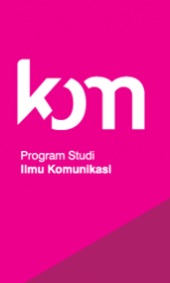 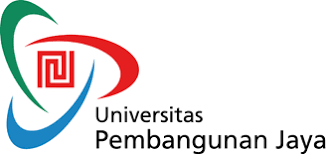 Prinsip-Prinsip: Komunikasi Non-Verbal
5 (lima) cara perilaku non-verbal berinteraksi dengan komunikasi verbal
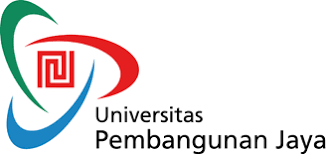 Andersen (1999), Guerrero & Floyd (2006)
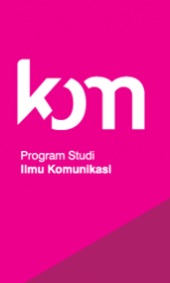 Kom. Non-Verbal: Mendukung atau Menggantikan Kom.Verbal
5 (lima) cara perilaku non-verbal berinteraksi dengan komunikasi verbal
Andersen (1999), Guerrero & Floyd (2006)
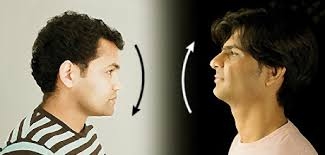 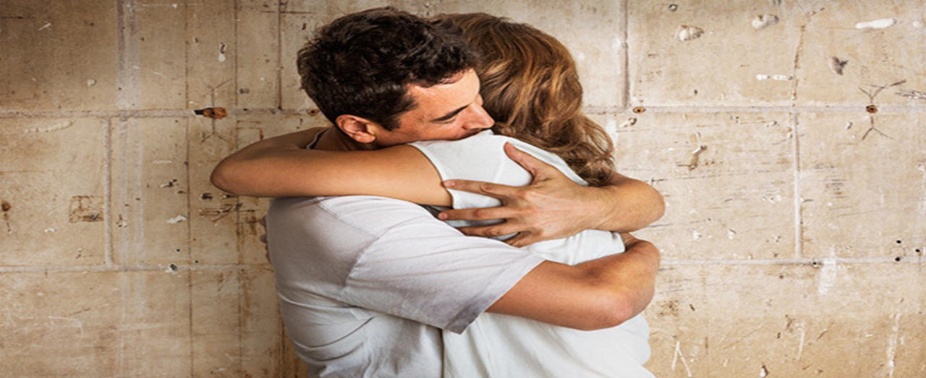 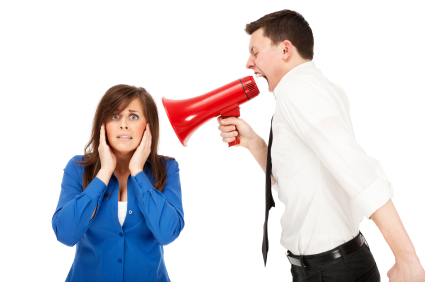 Perilaku non-verbal dapat mengulangi pesan verbal; Anggukan kepala.
Perilaku non-verbal memperjelas komunikasi verbal; Menekankan kata  tertentu dengan menyaringkan volume suara.
Perilaku non-verbal melengkapi atau menambah kata; Pelukan ketika mengatakan “Saya merindukan kamu”
Perilaku non-verbal berkontradiksi dengan pesan verbal; “Tidak ada yang salah” (dengan nada bermusuhan).
Menggantikan perilaku non-verbal dengan verbalisasi; Memutar mata (tanda tidak setuju).
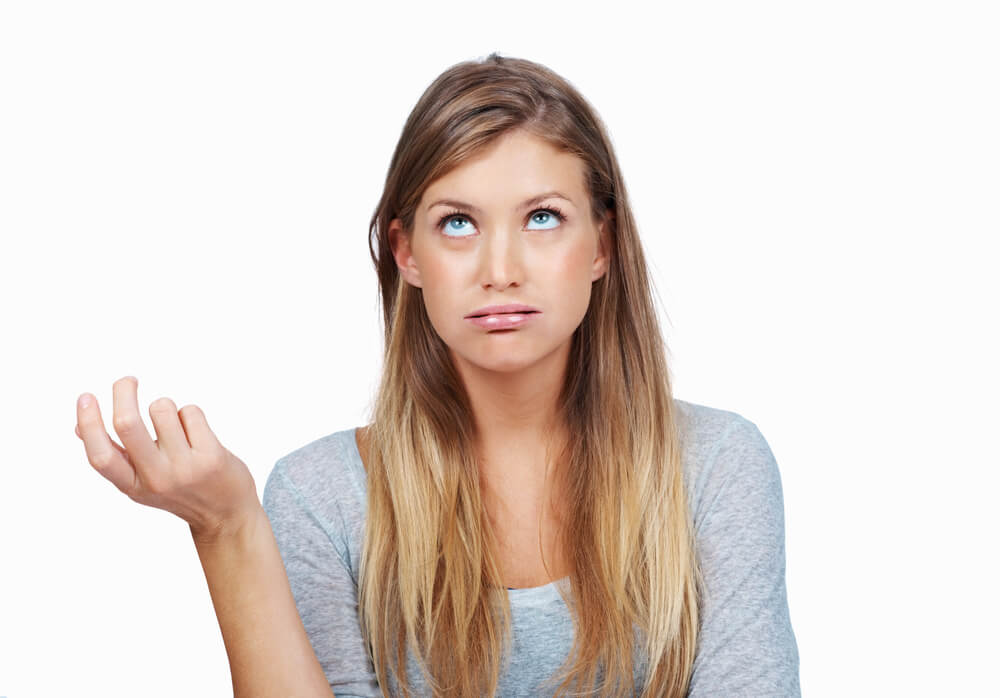 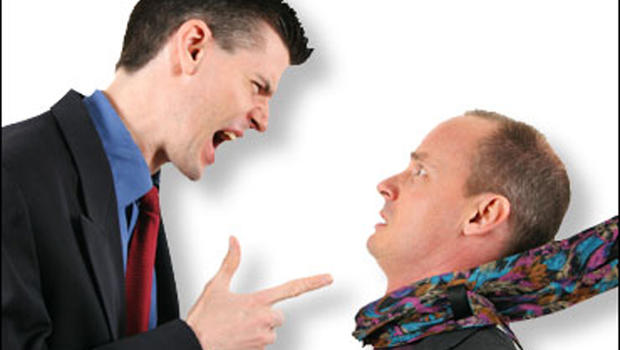 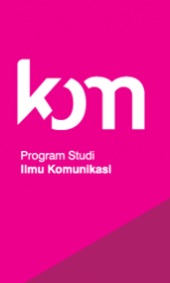 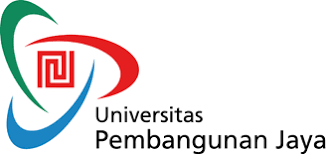 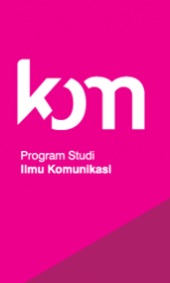 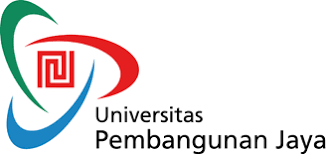 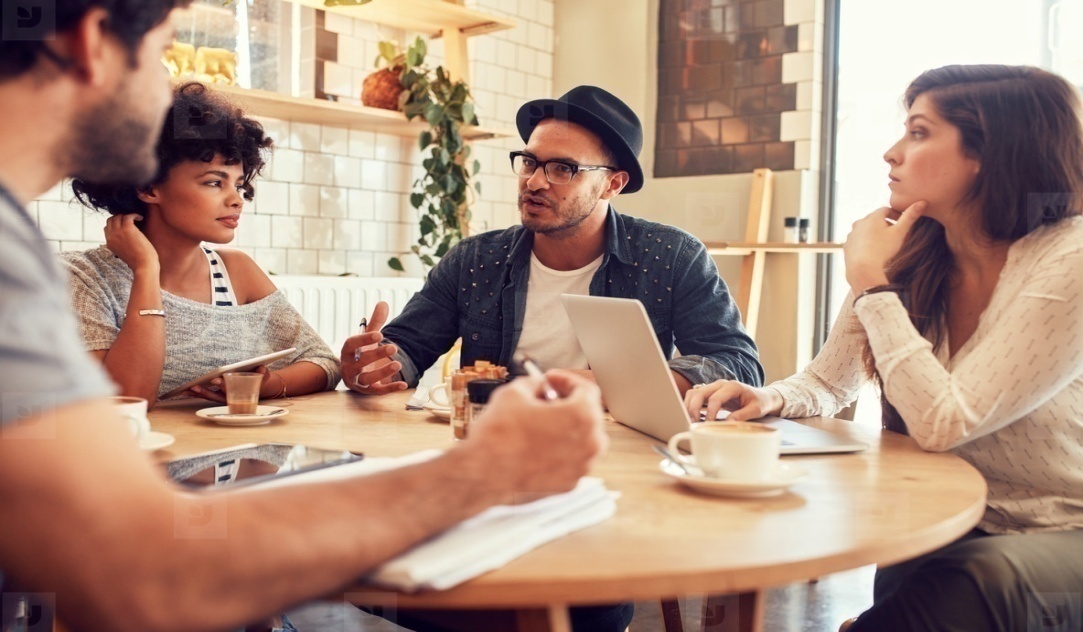 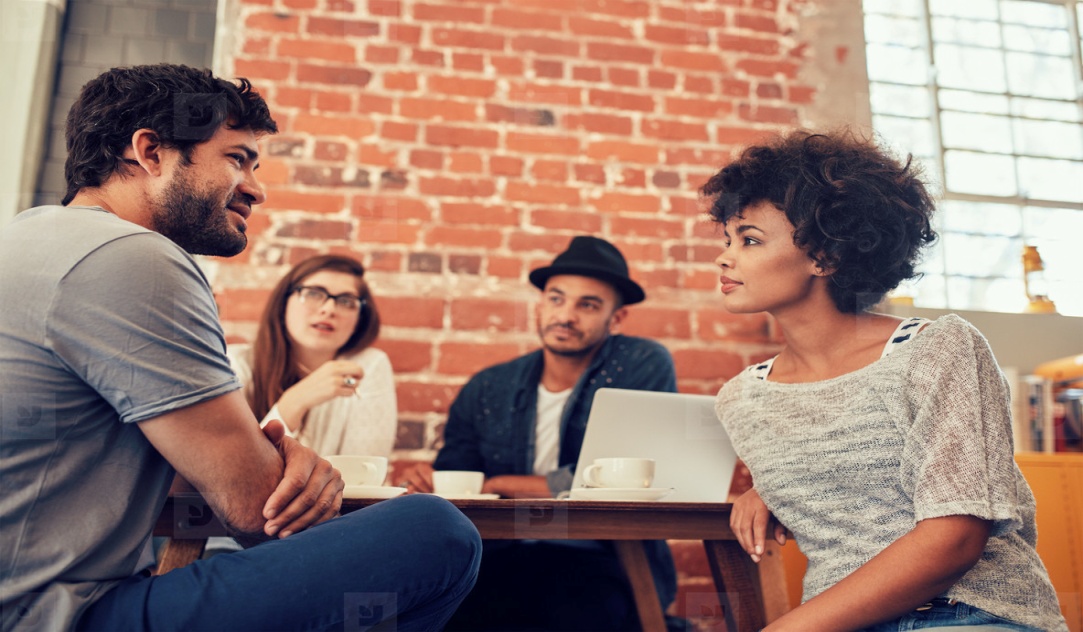 Kom. Non-Verbal: Mengatur Interaksi
3 (tiga) Dimensi “Tingkat Makna Hubungan”
**Tingkat makna hubungan menegaskan identitas hubungan diantara sesama komunikator. 
** Komunikasi non-verbal; berfungsi mengespresikan keseluruhan perasaan dalam hubungan [“Bahasa Hubungan”]
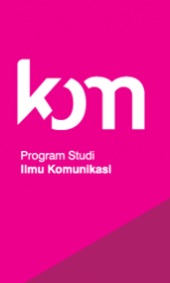 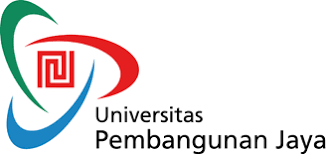 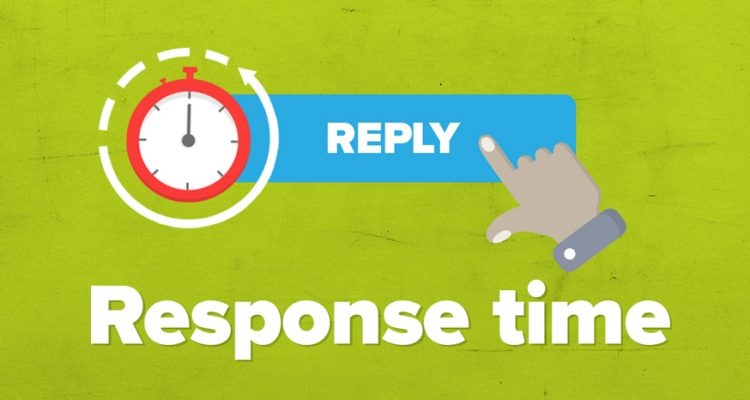 Responsif
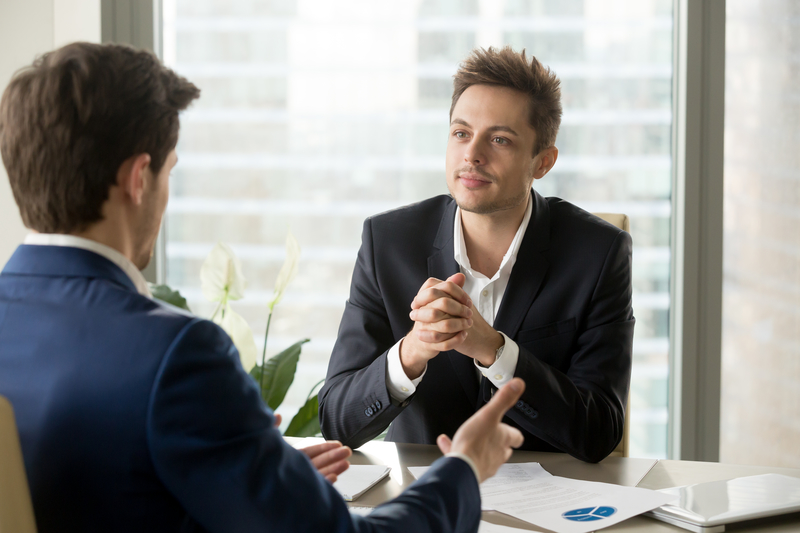 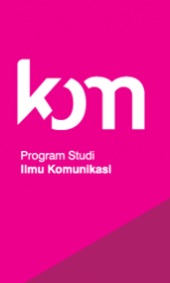 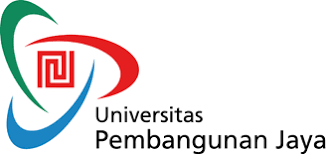 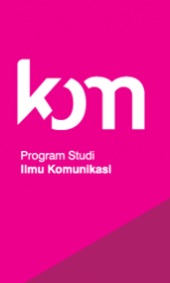 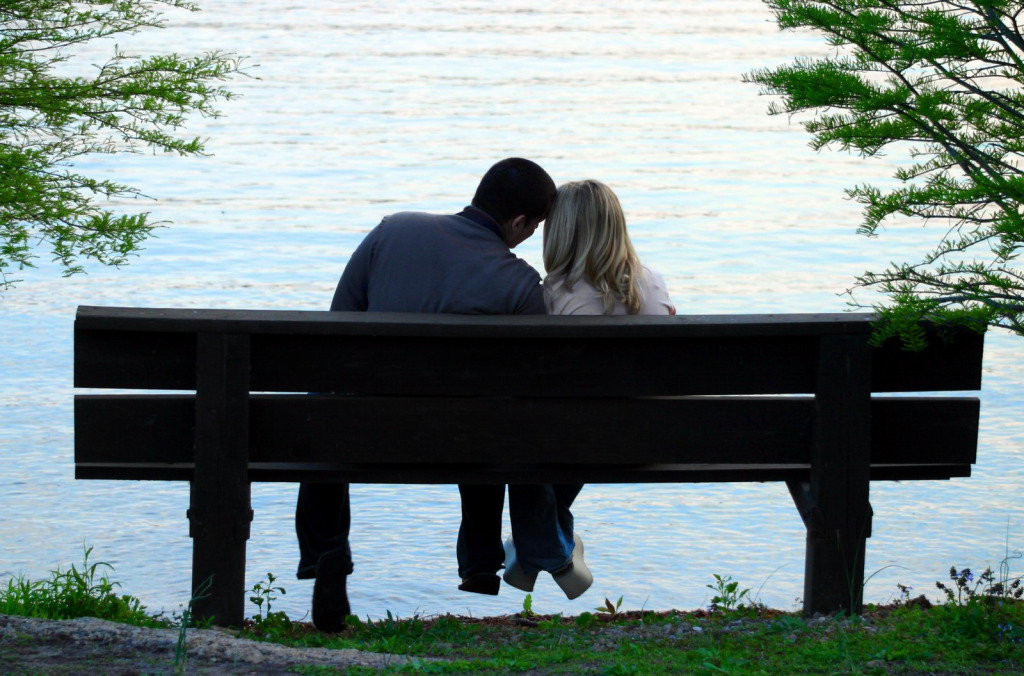 Menyukai
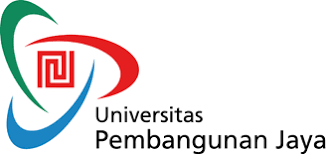 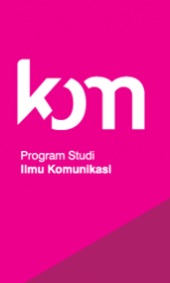 Kekuasaan
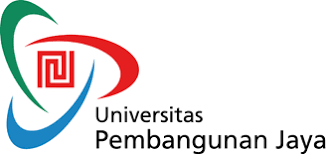 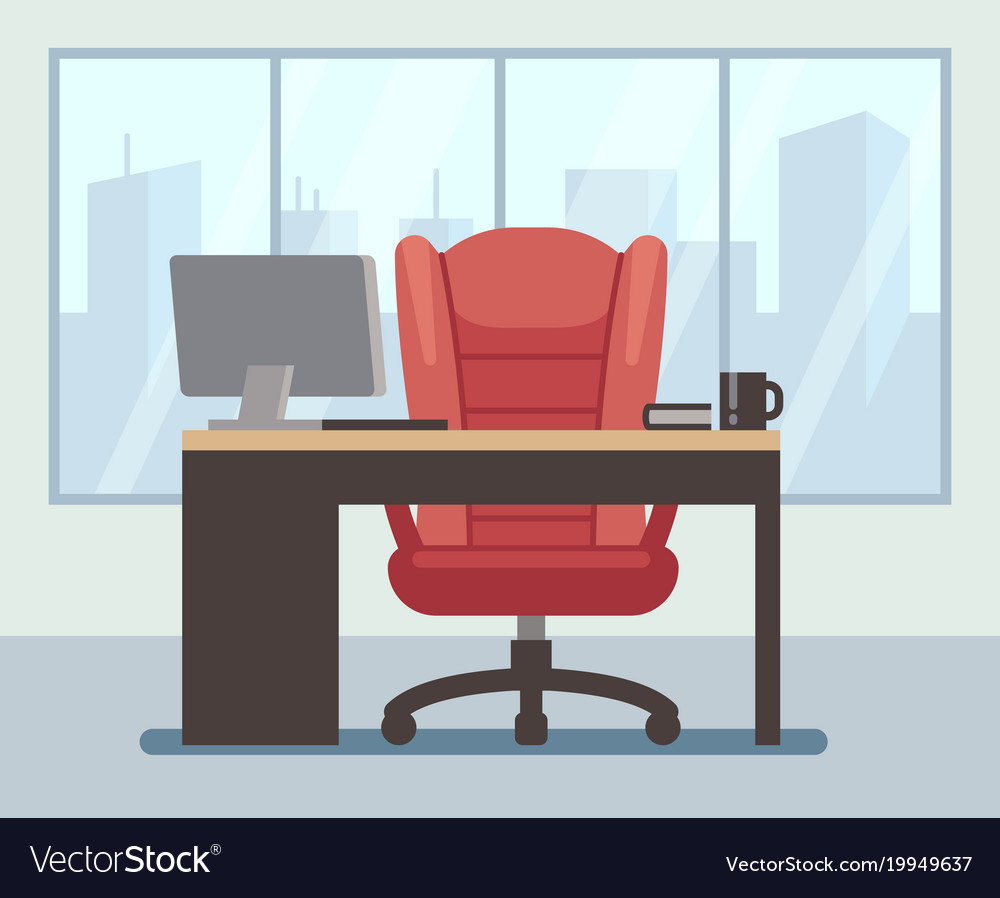 Kom. Non Verbal: Merefleksikan & Menunjukkan Nilai-nilai Budaya
** Pola non-verbal merefleksikan budaya tertentu. 
** Bentuk-bentuk perilaku dari hasil pengamatan diberbagai budaya berdasarkan:
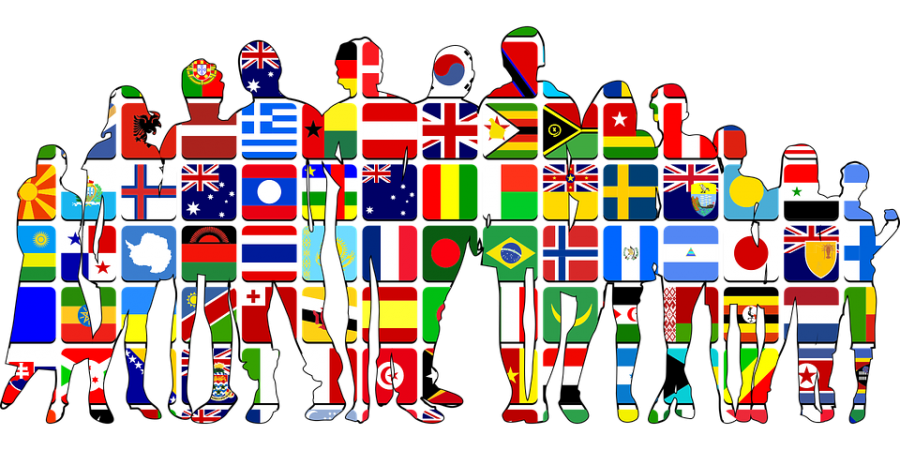 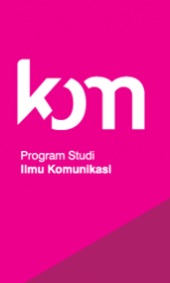 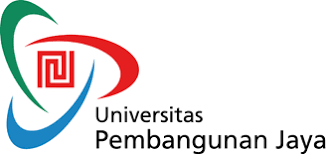 Ruang Privasi
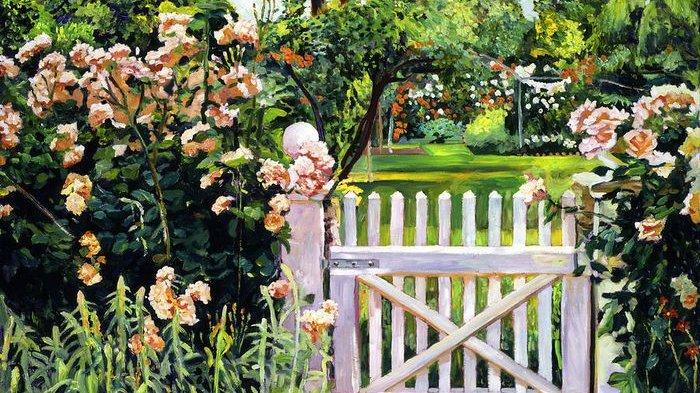 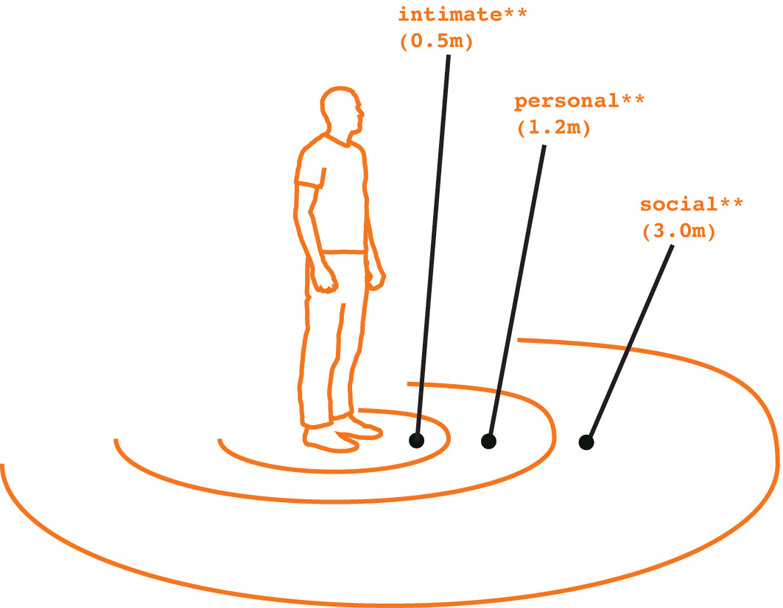 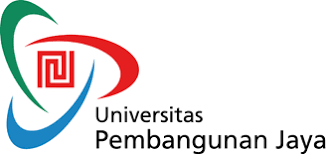 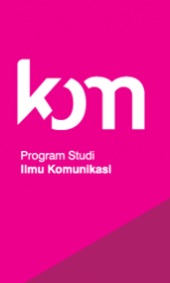 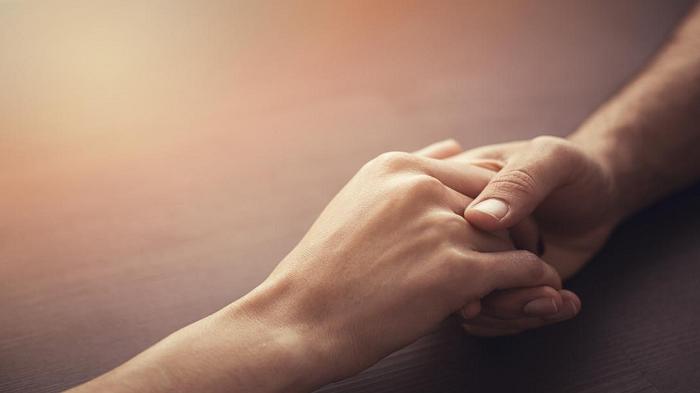 Sentuhan
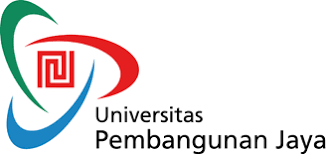 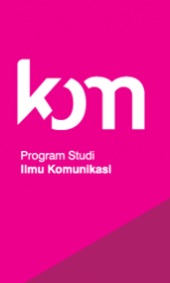 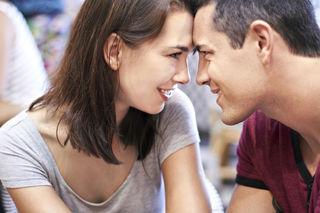 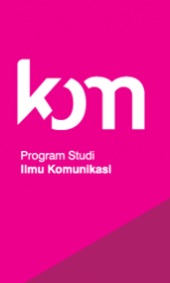 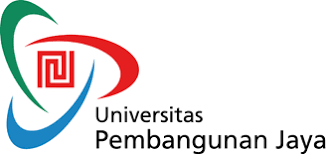 Kontak Mata
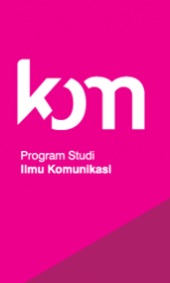 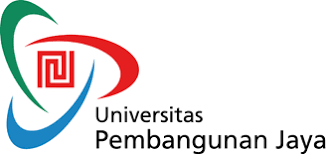 Emosi
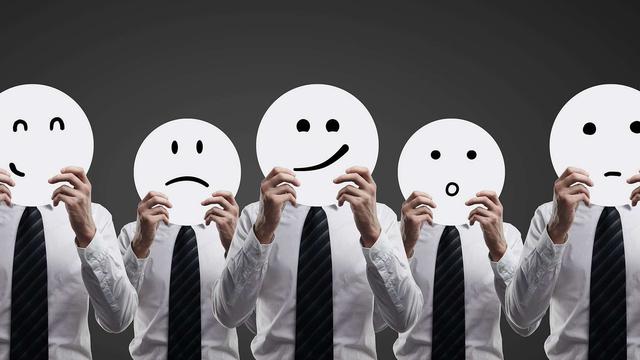 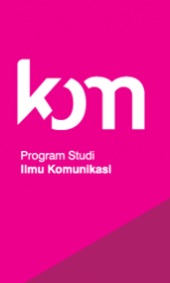 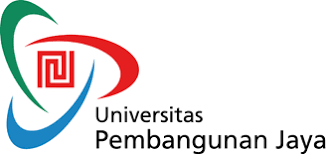 Orientasi Waktu
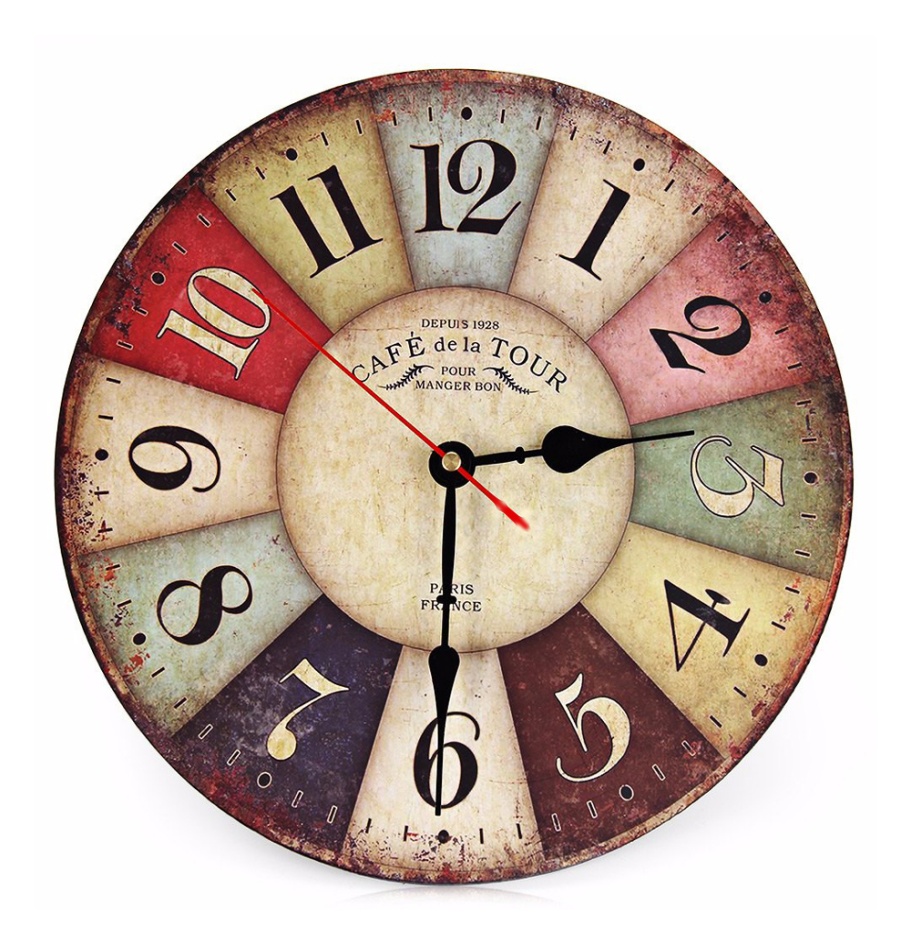 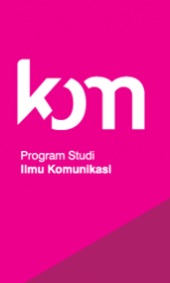 Orientasi Waktu
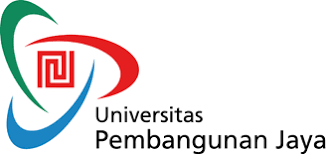 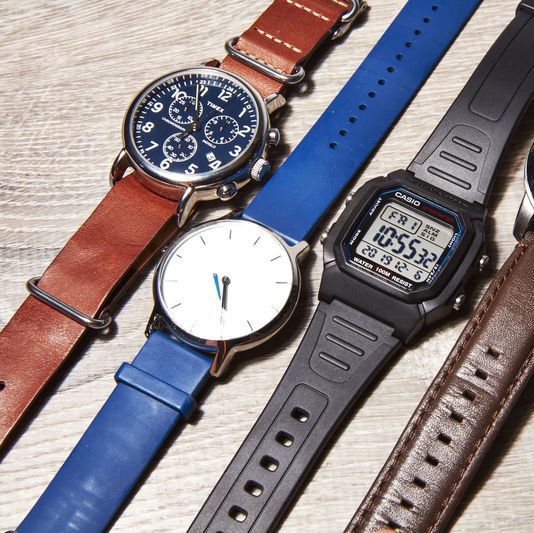 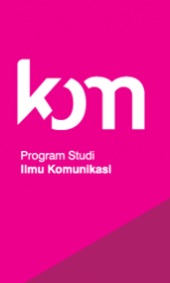 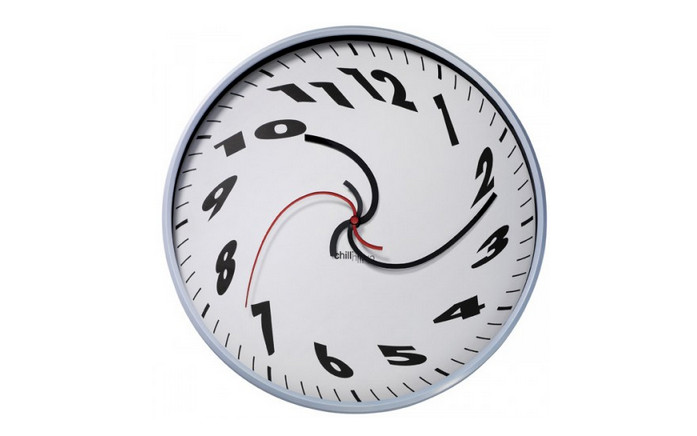 Orientasi Waktu
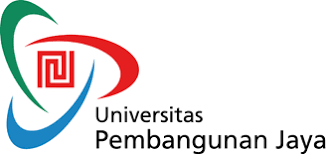 9 (Sembilan) “Tipe (Bentuk Perilaku) Komunikasi Non-Verbal”
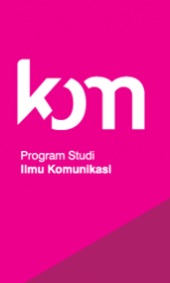 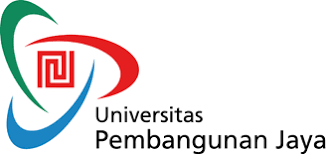 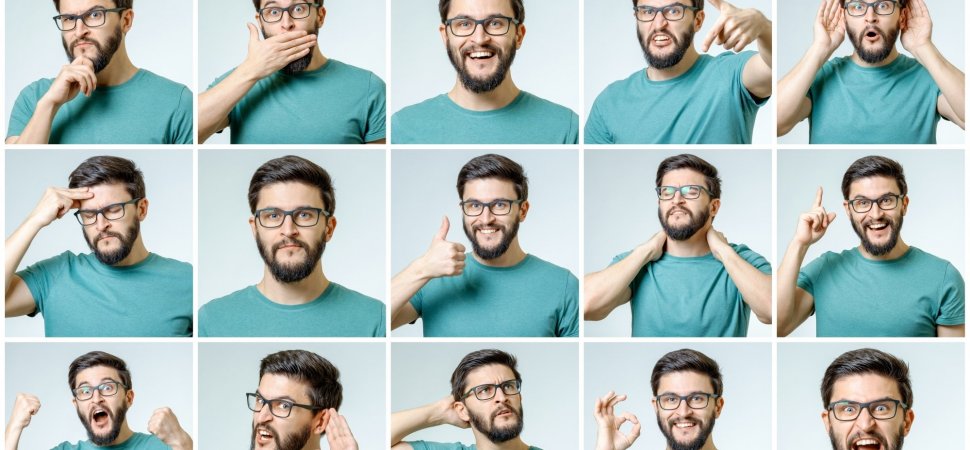 Kinesika
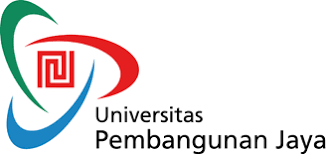 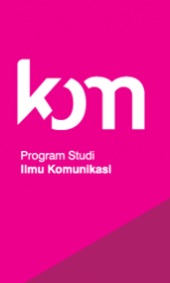 Haptics
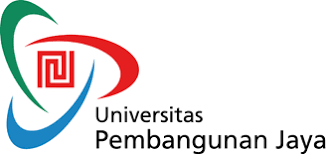 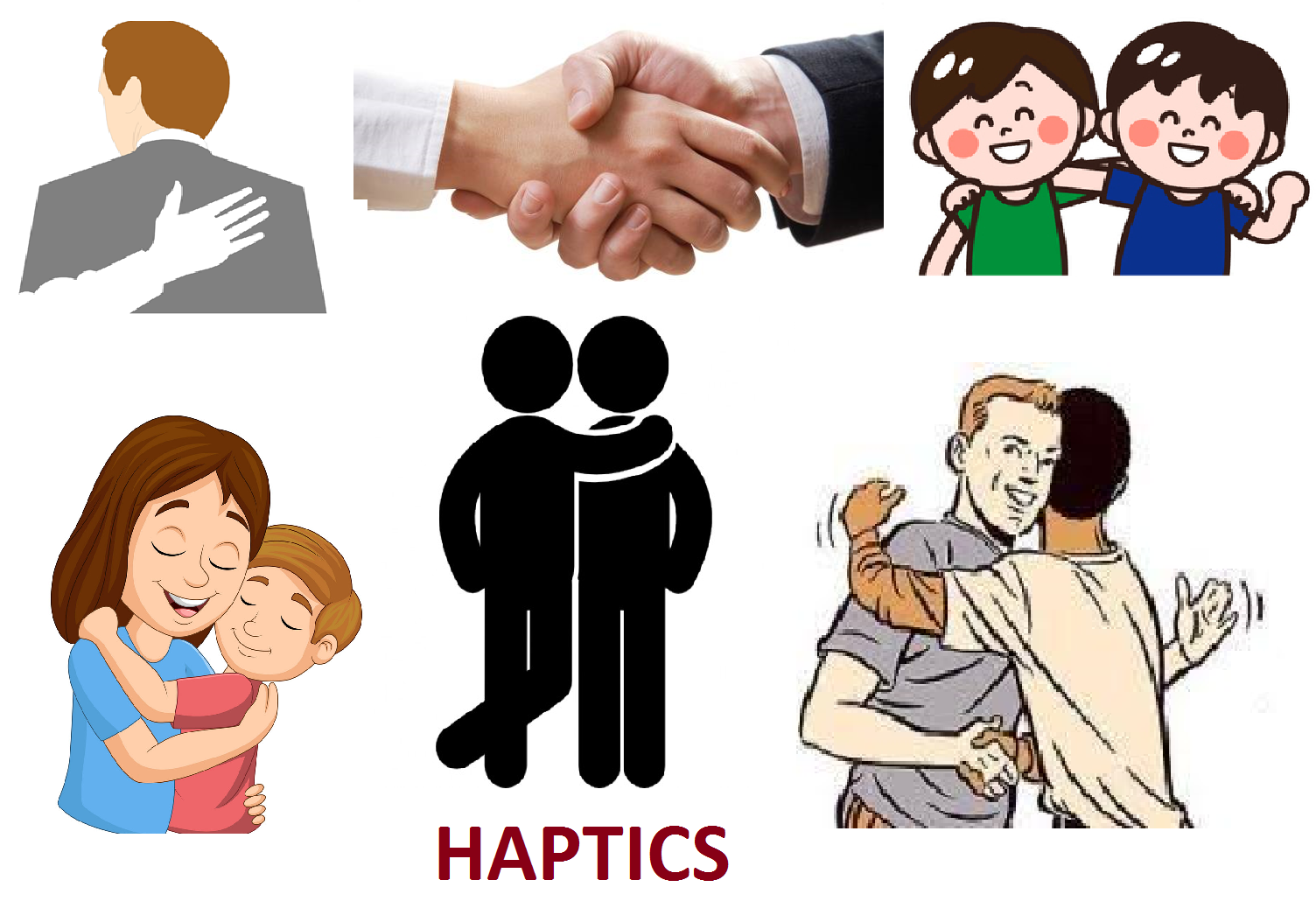 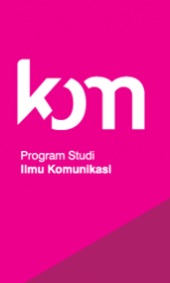 Tampilan Fisik
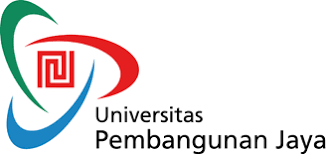 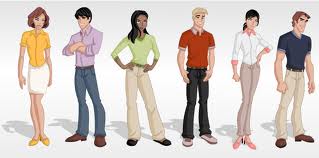 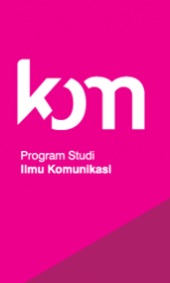 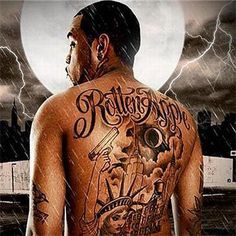 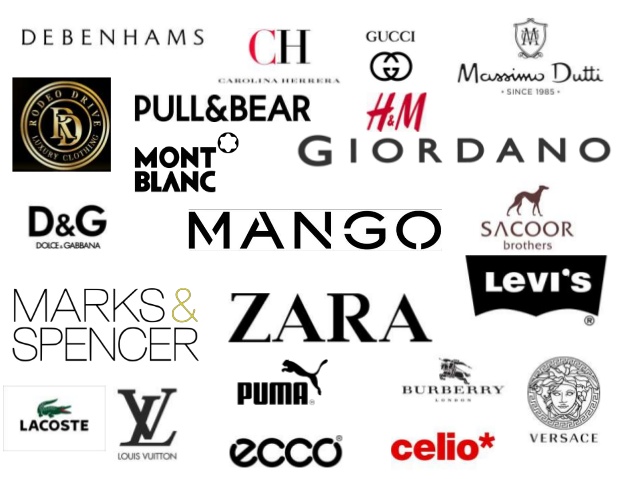 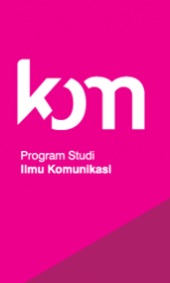 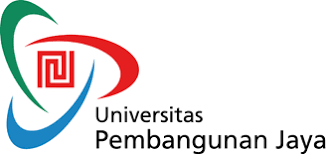 Artefak
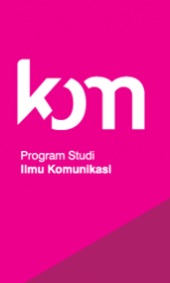 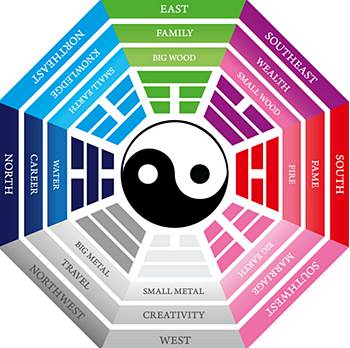 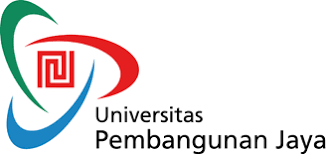 Faktor Lingkungan
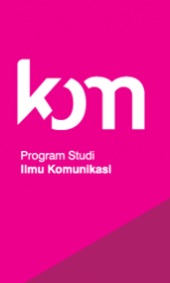 Proxemics & Jarak Personal
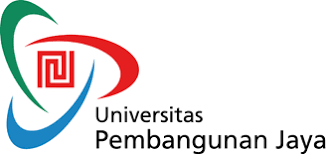 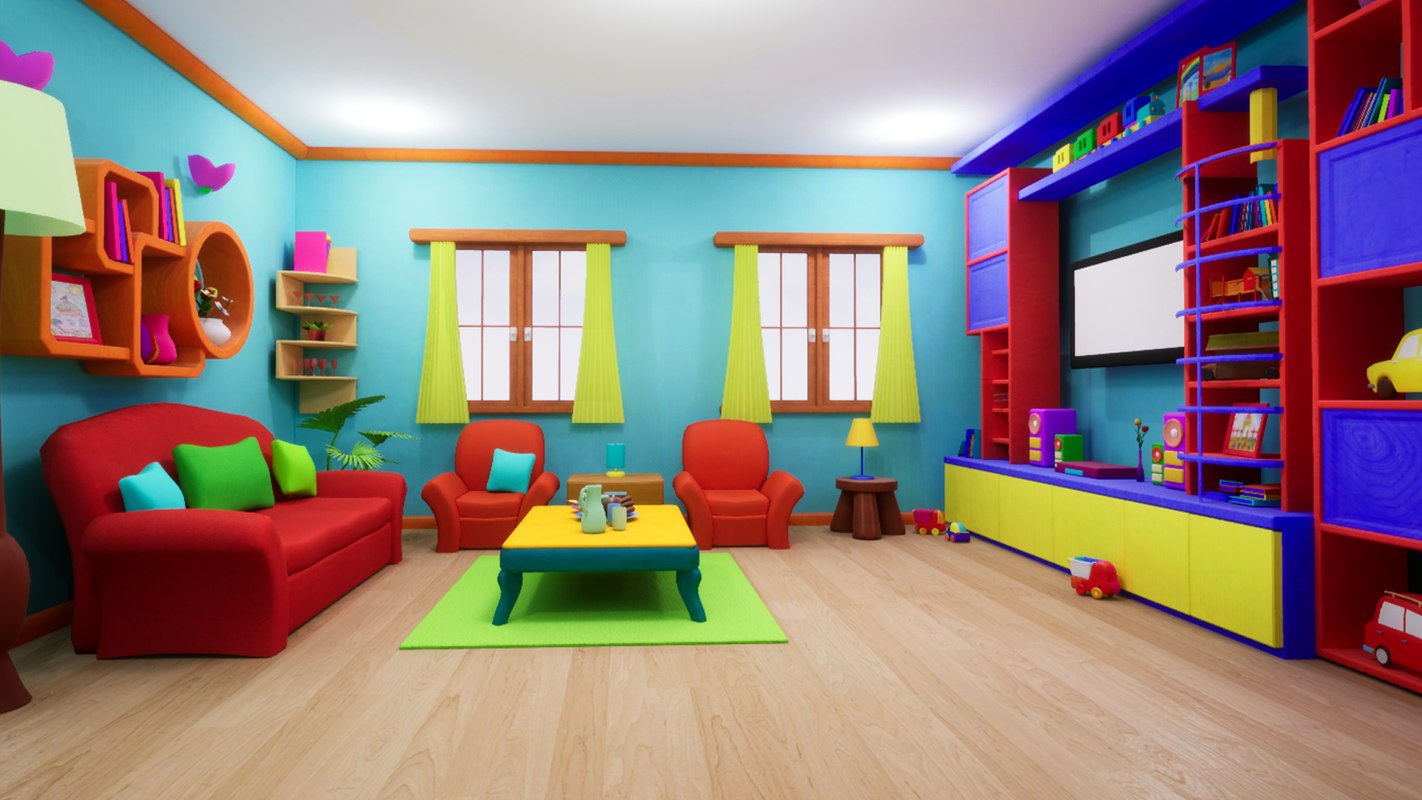 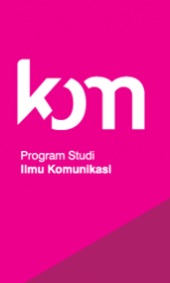 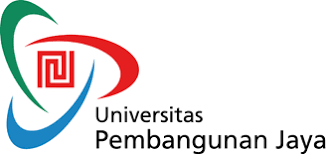 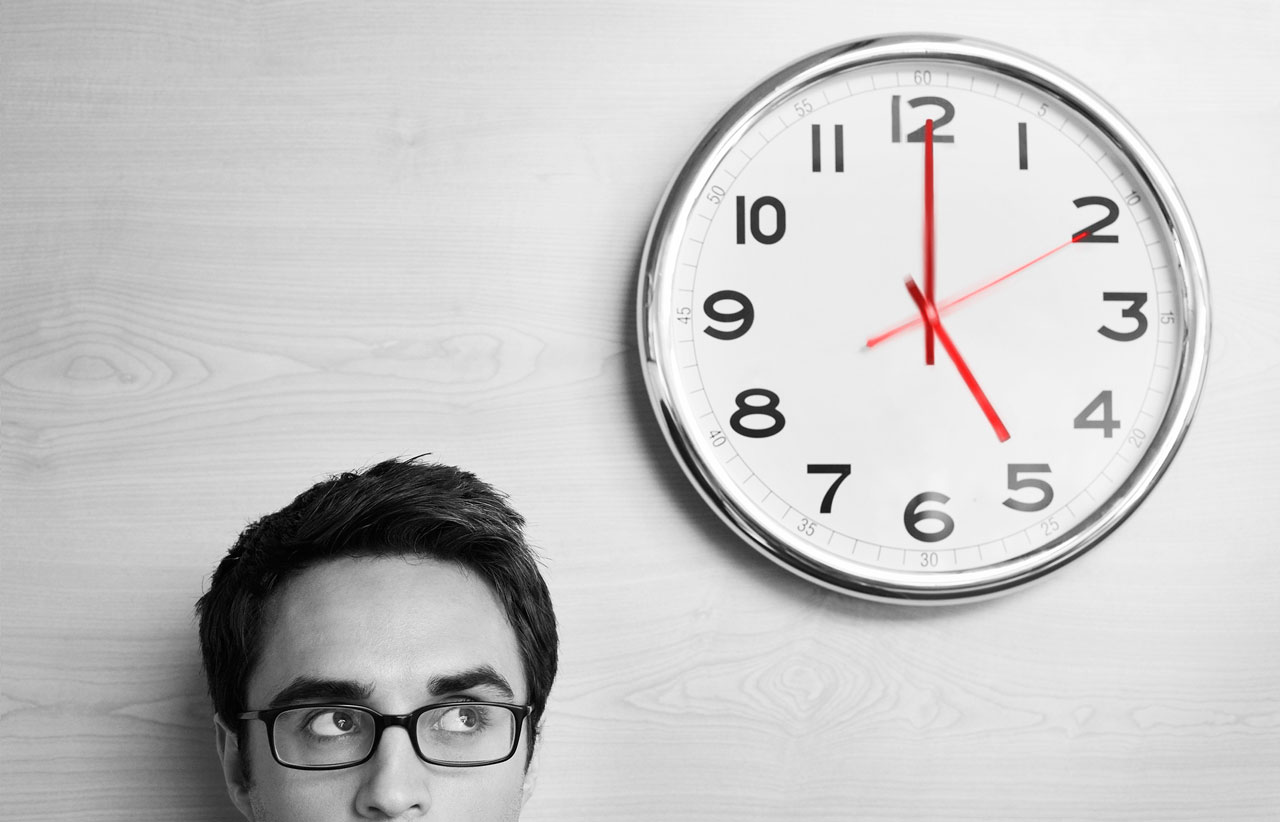 Chronemic
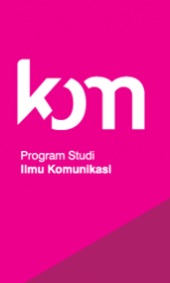 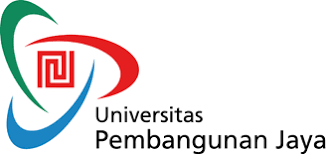 Paralanguage
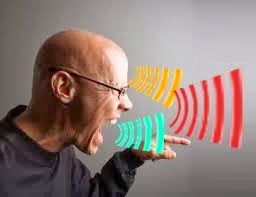 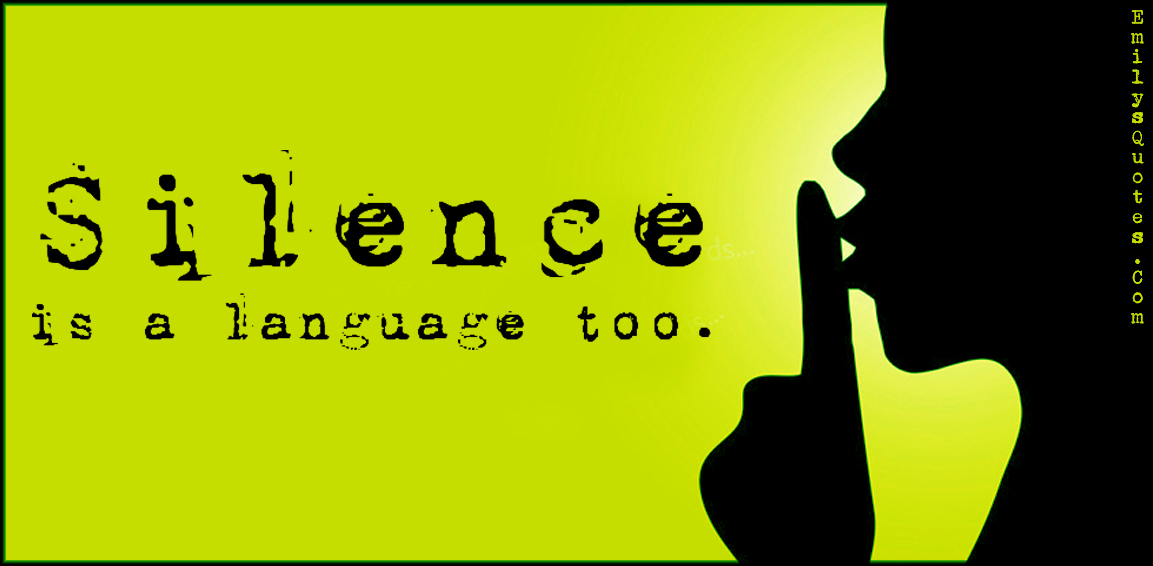 Keheningan
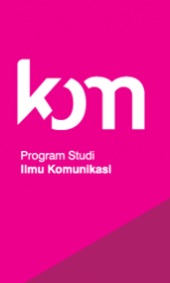 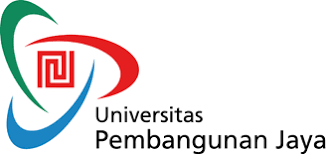 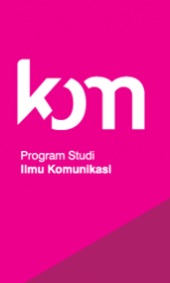 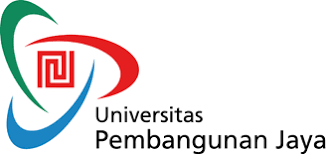 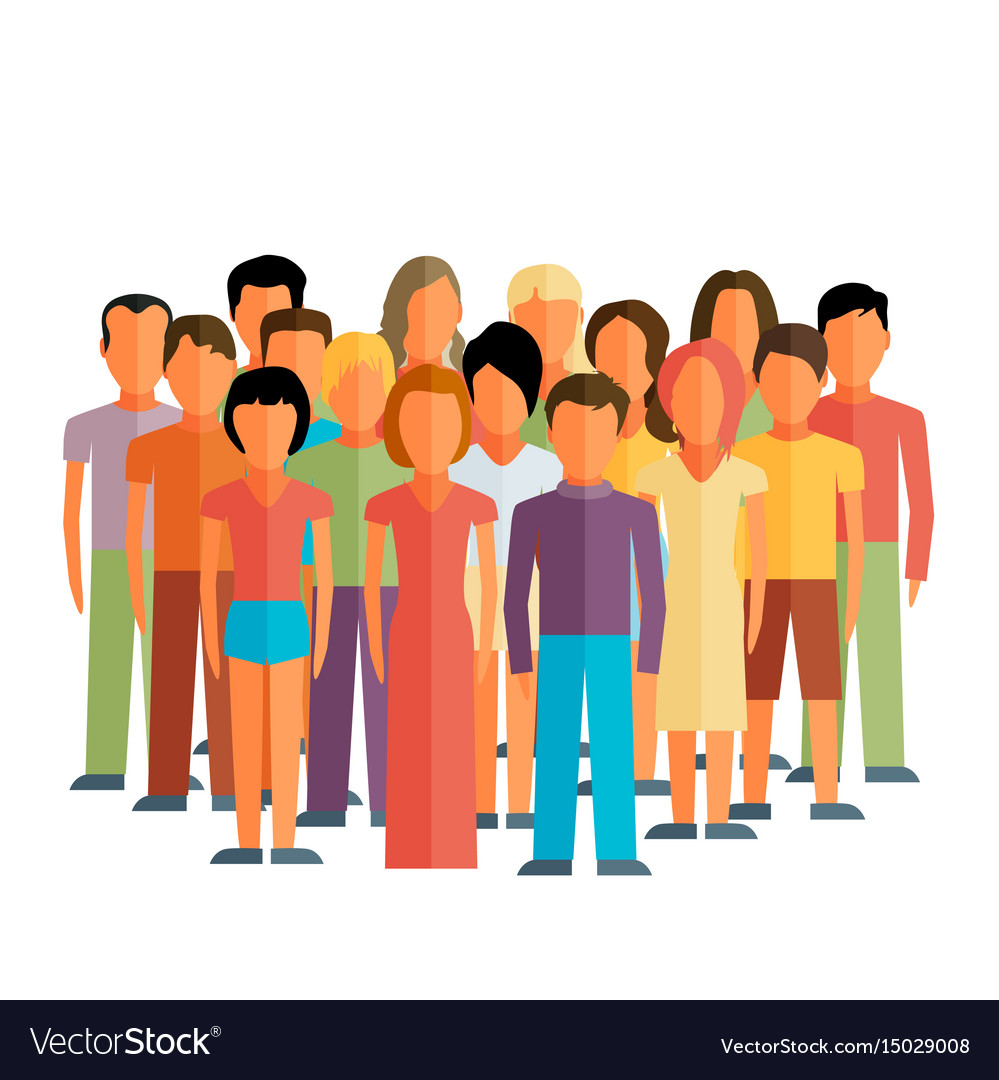 Upaya Menurunkan Kesalahpahaman pada Komunikasi Non-Verbal
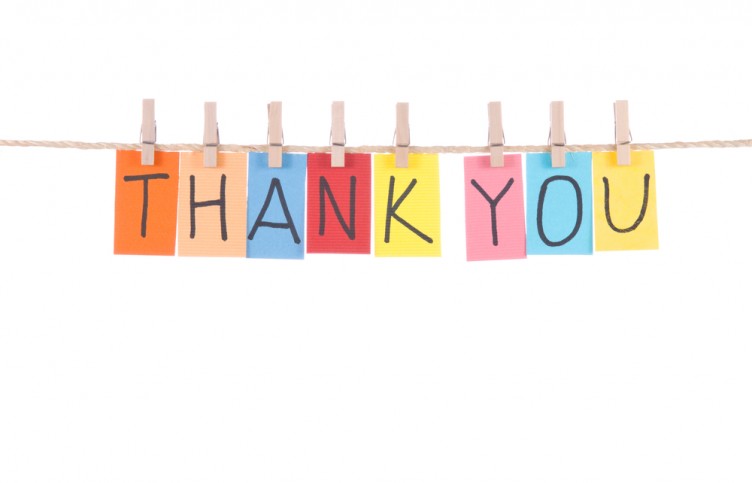 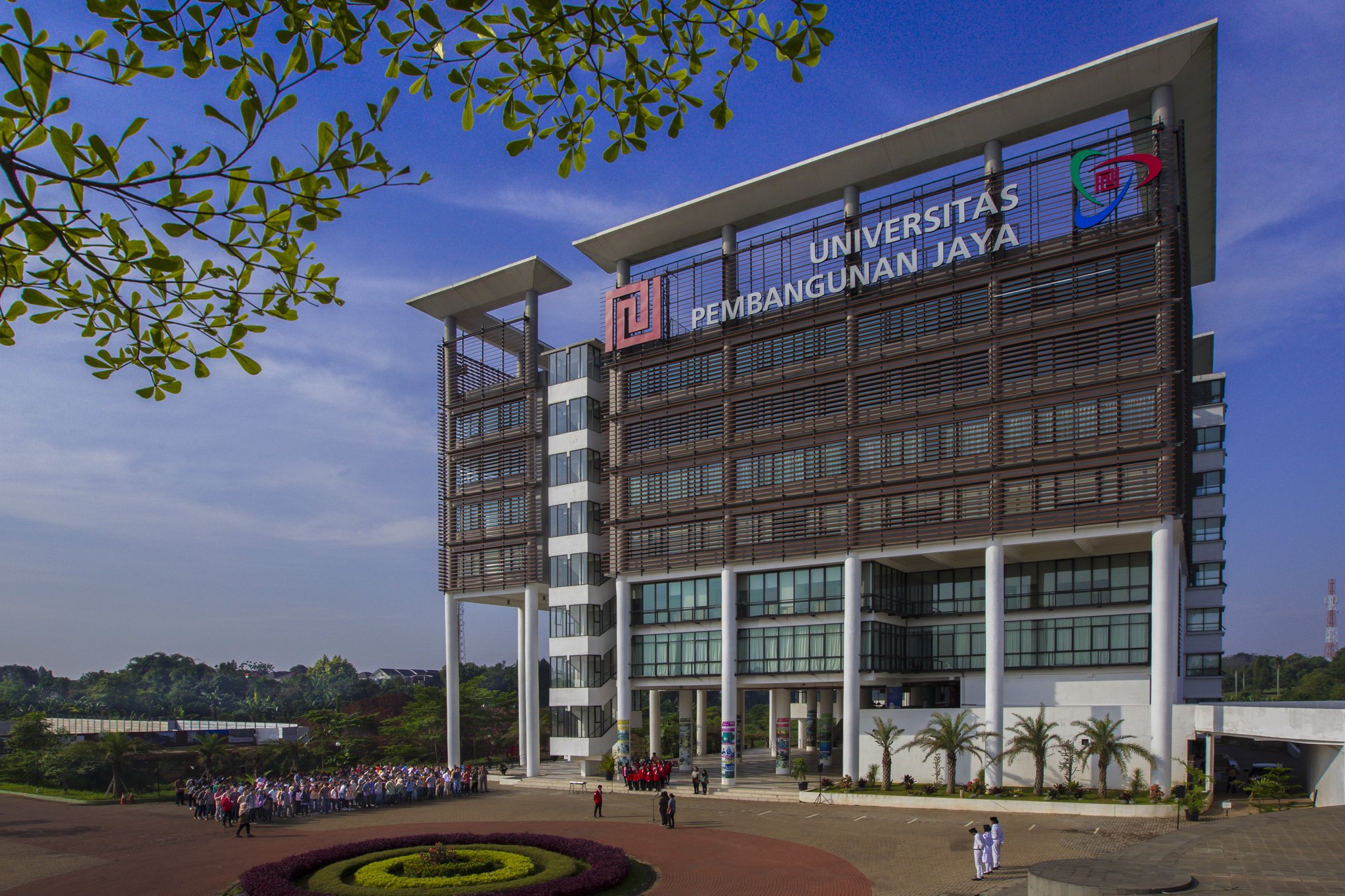 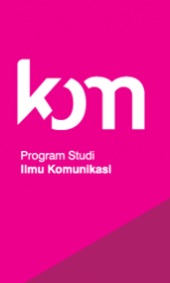 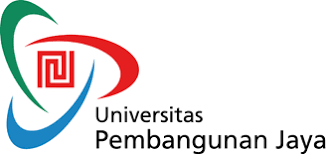